Czy widzisz podobieństwo?
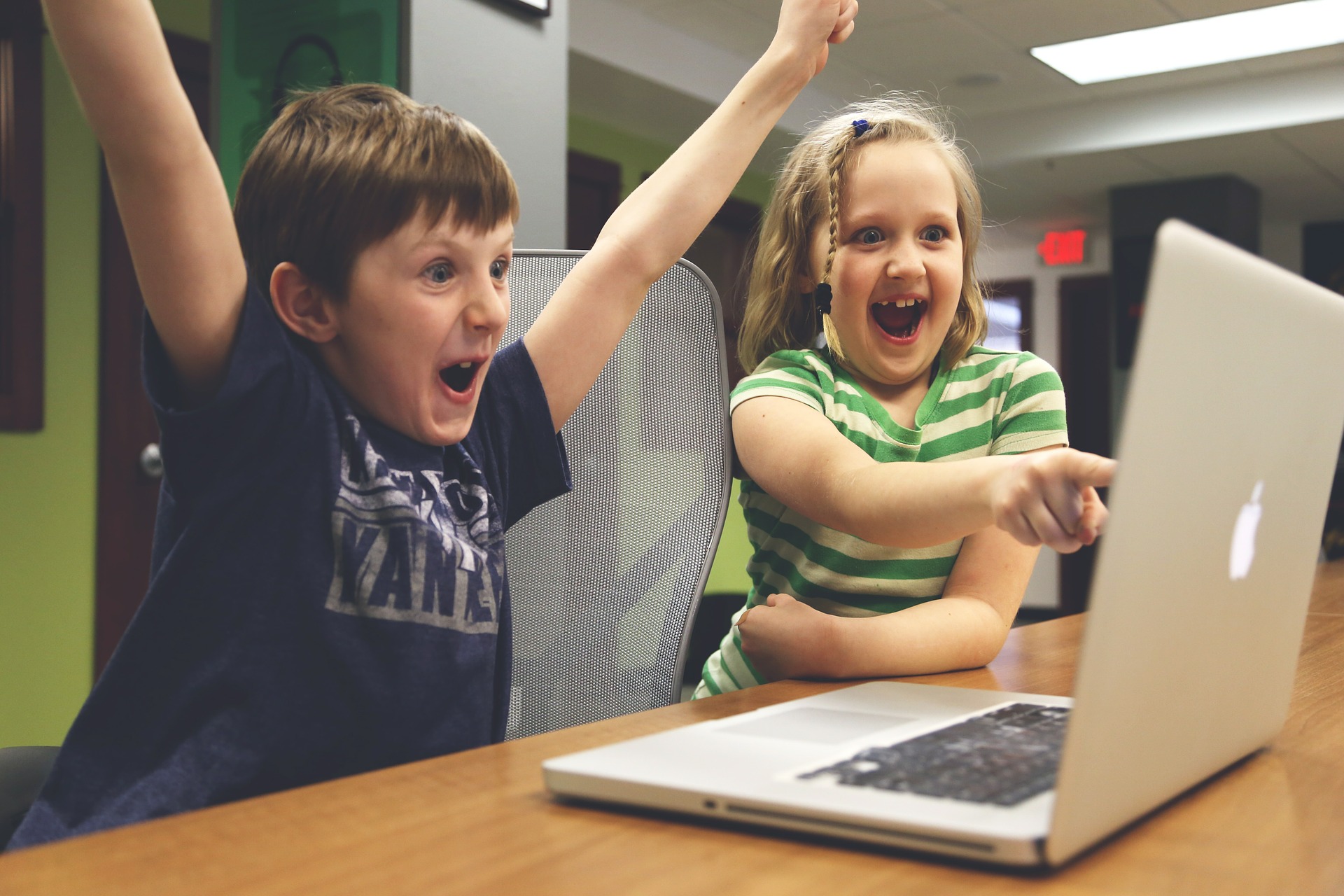 93,4% nastolatków codziennie korzysta z Internetu w domu
(badania NASK, 2016)
30% nastolatków pozostaje online cały czas 
(badania NASK, 2016)
ŚWIAT BEZ INTERNETU? NIEMOŻLIWE!
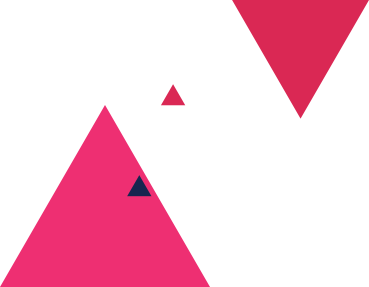 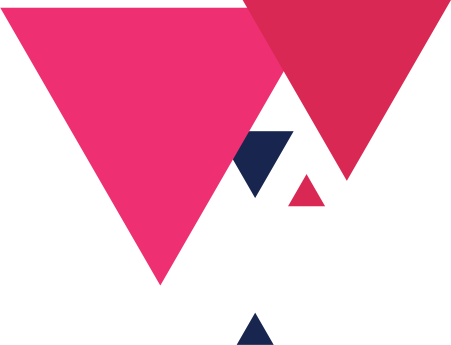 STRZEŻ SWOICH DANYCH OSOBOWYCH
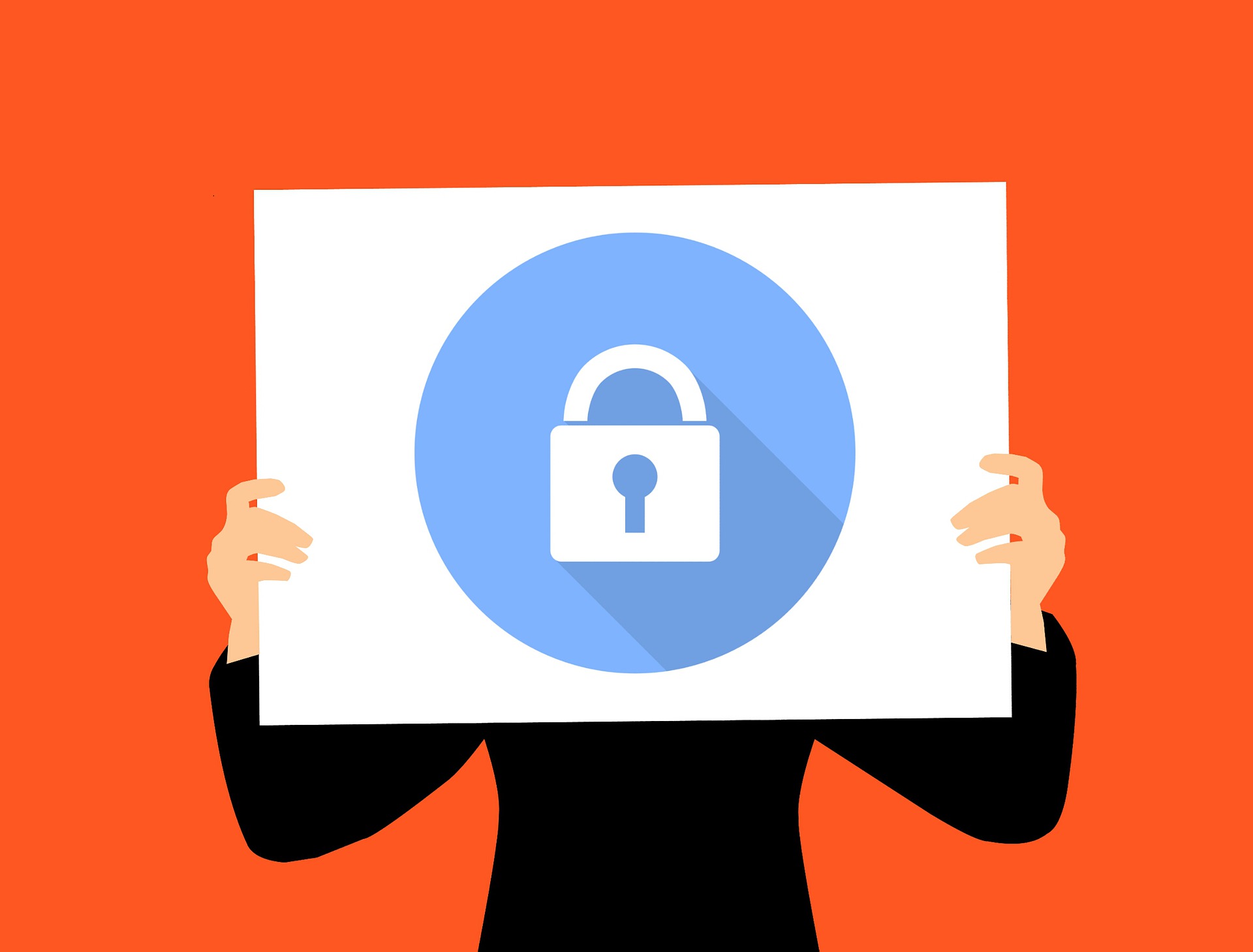 W kontaktach z innymi posługuj się nickiem, pseudonimem lub ksywką
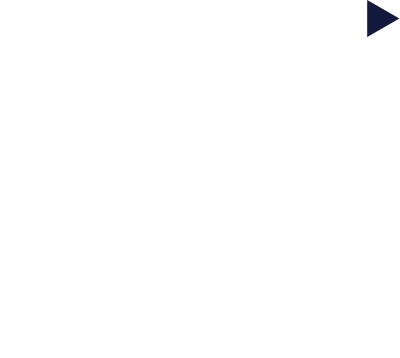 Podanie zbyt wielu informacji grozi utratątożsamości.
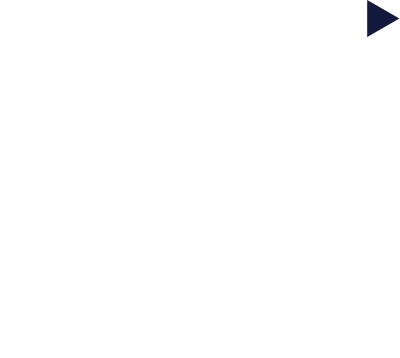 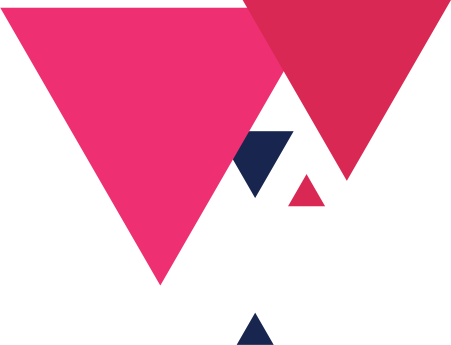 SZANUJ INNYCH UŻYTKOWNIKÓW SIECI
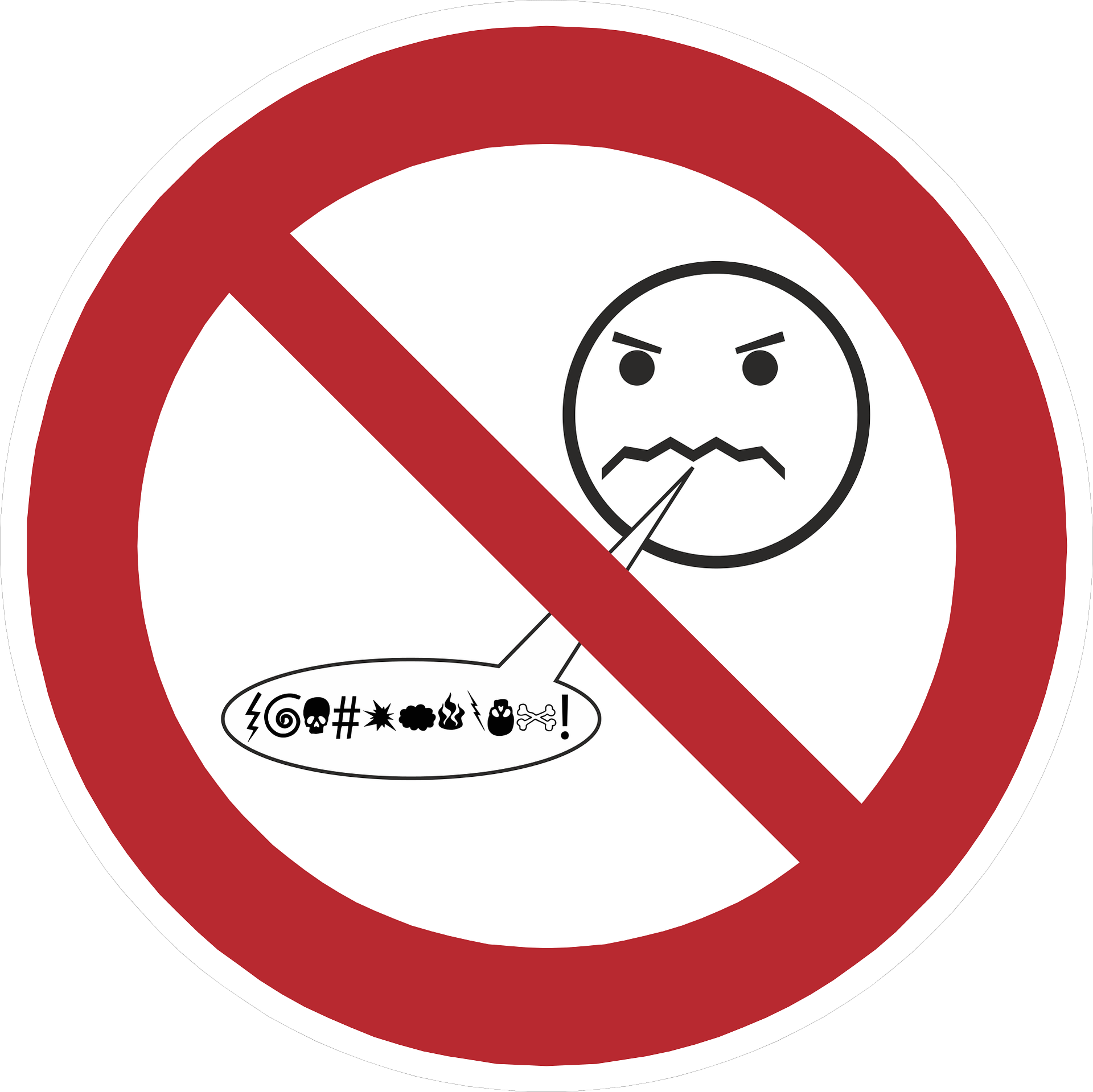 Konsekwencje karne zniewag w Internecie:
Grzywny

Ograniczenie wolności

Pozbawienie wolności
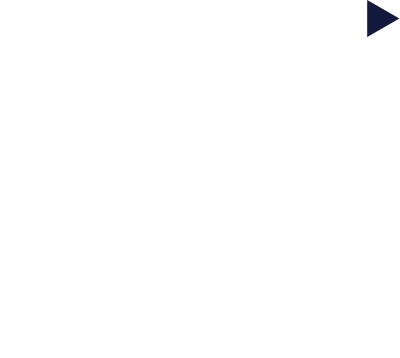 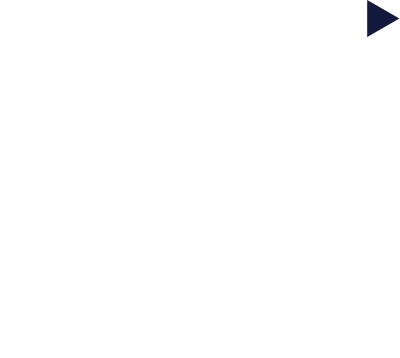 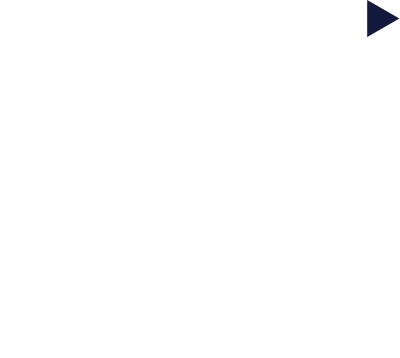 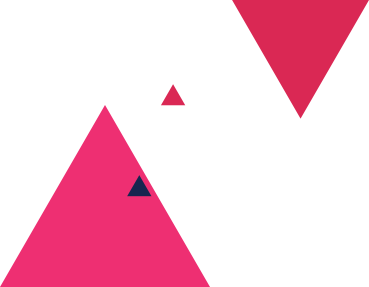 NIE OBRAŻAJ OSÓB ANI INSTYTUCJI
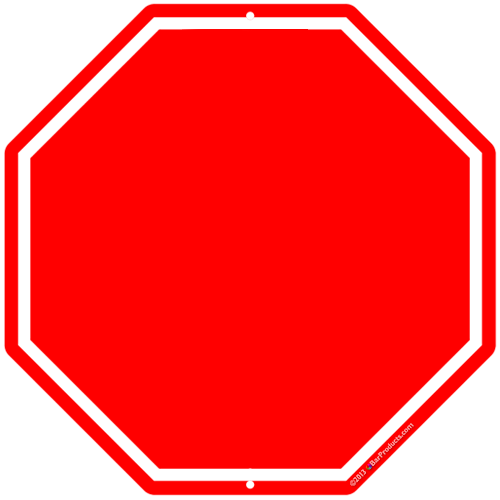 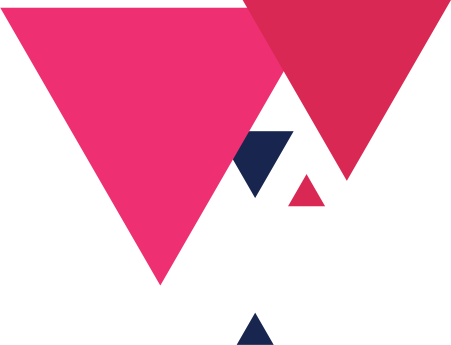 NIE OTWIERAJ PODEJRZANYCHLINKÓW
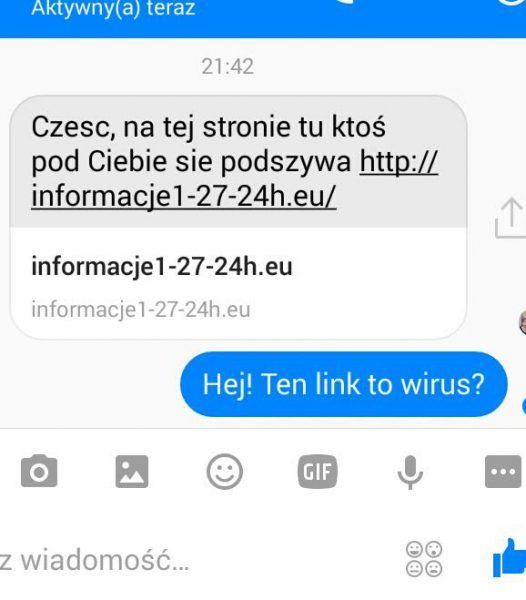 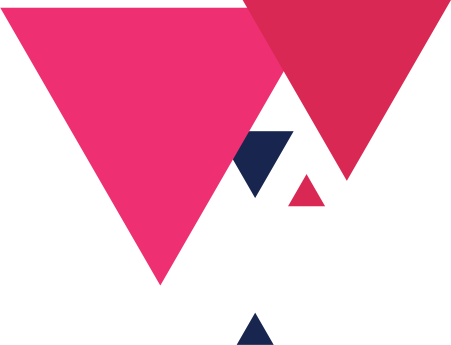 NIE ODPOWIADAJ W WIADOMOŚCIACH NA GROŹBY LUB WULGARNE WYPOWIEDZI
ZACHOWAJ JE
 MOGĄ STANOWIĆ DOWÓD W SPRAWIE DLA POLICJI
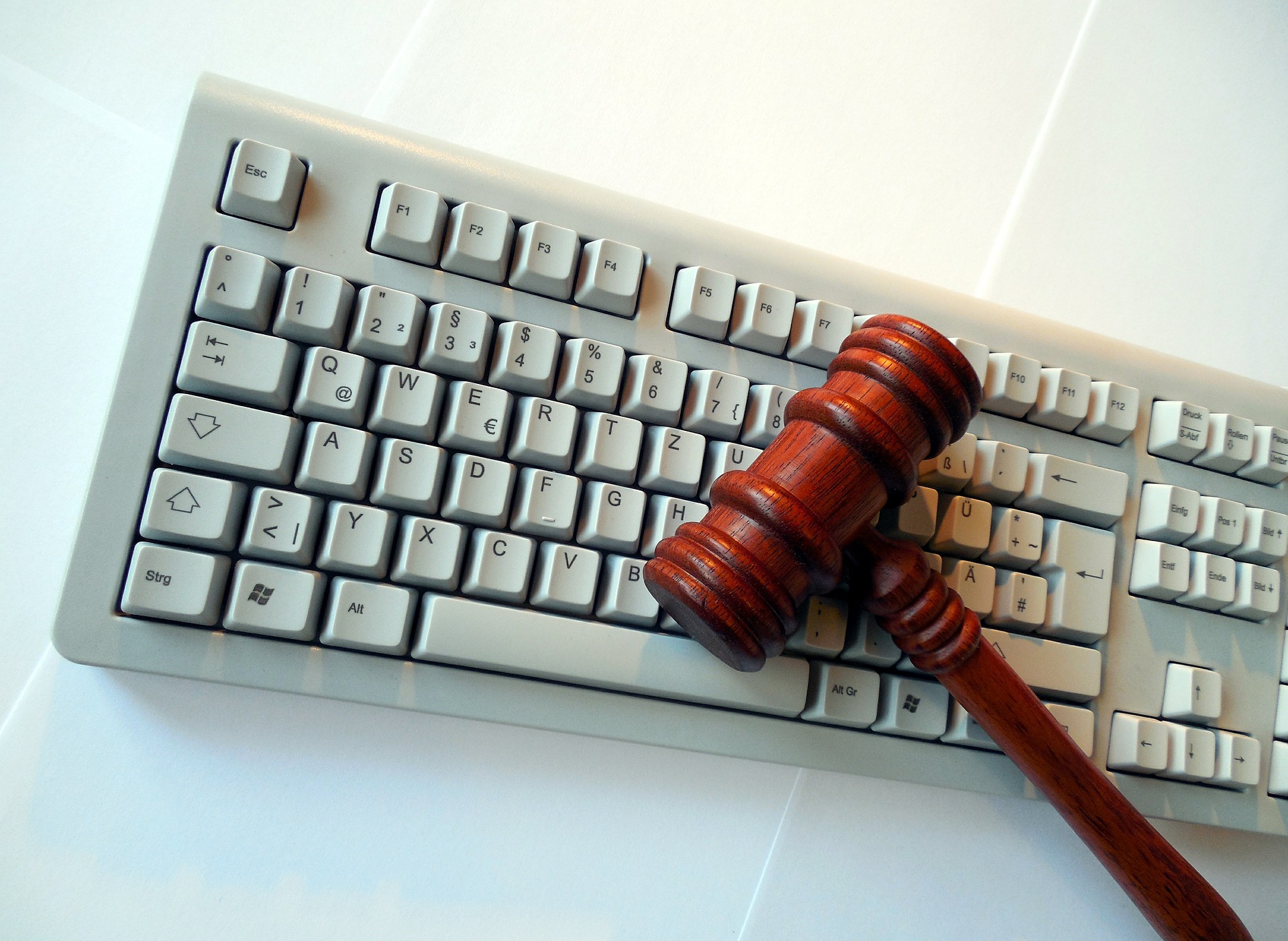 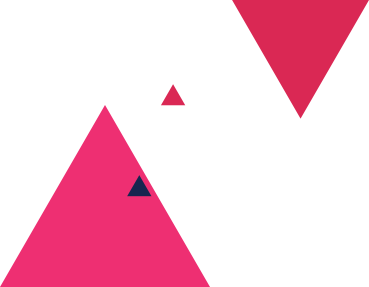 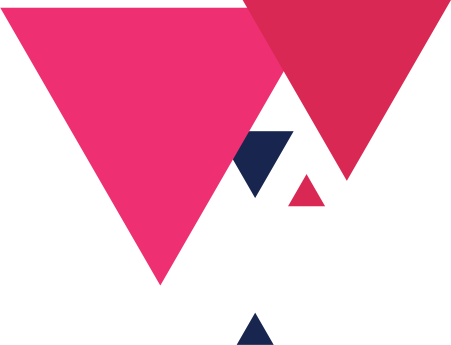 NIE ZDRADZAJ ZBYT WIELU INFORMACJI NA FACEBOOK’U
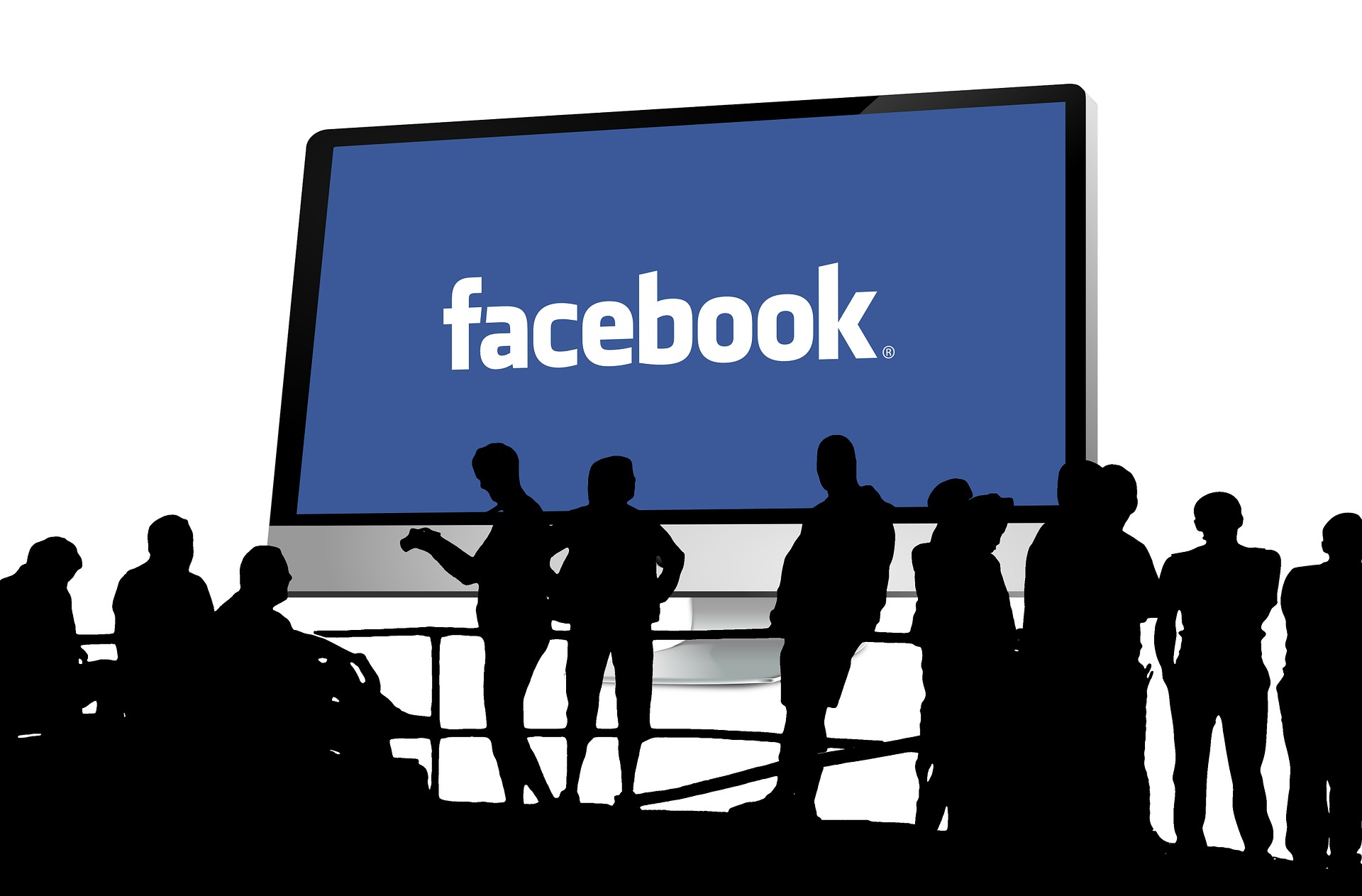 Jeżeli każdy
może obserwować Twój profil na facebook’u –TO ZŁODZIEJ TEŻ.
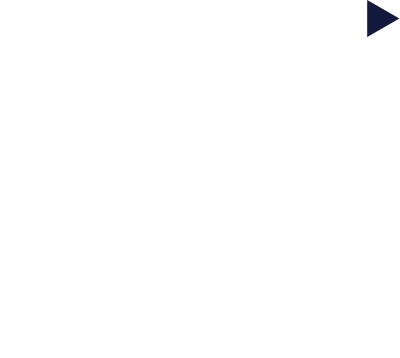 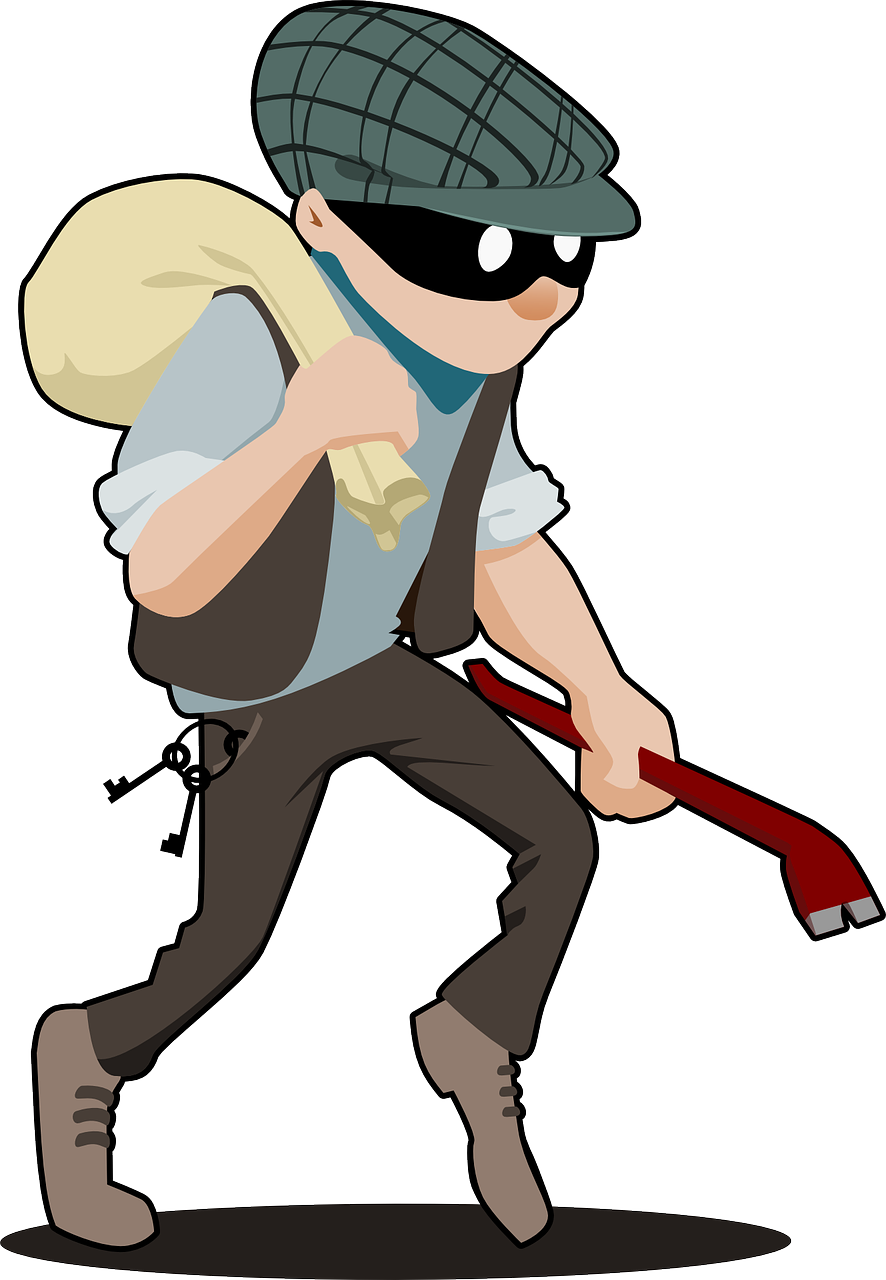 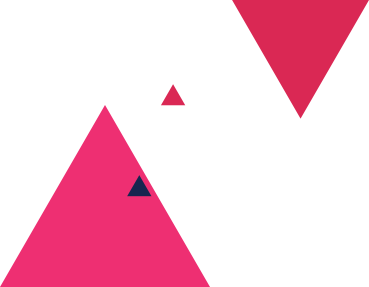 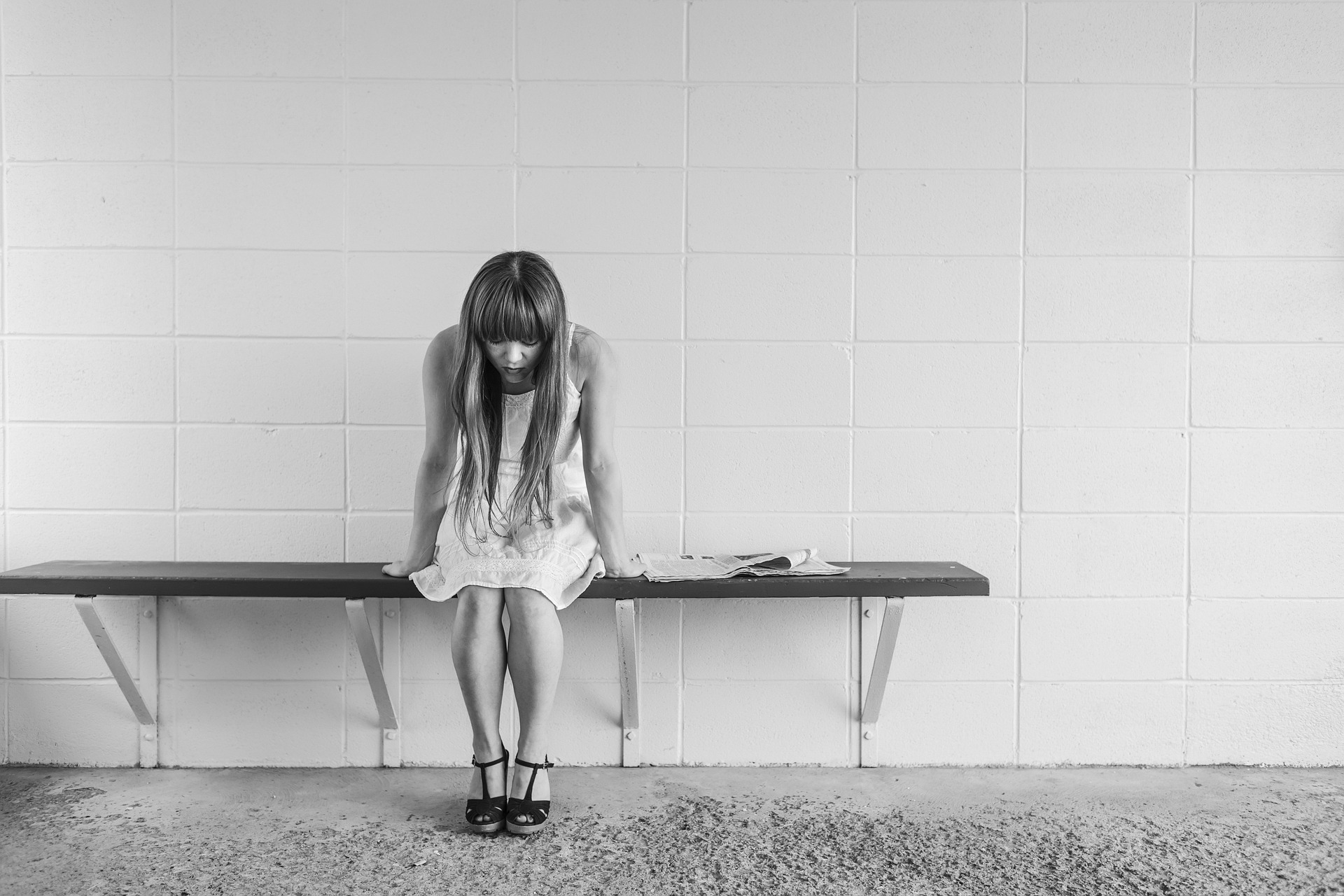 NIE WYSYŁAJ SWOICH ZDJĘĆ
MOŻESZ STAĆ SIĘ OFIARĄ ŻARTÓW, MEMÓW, FAŁSZYWYCH PROFILI
W POLSCE CODZIENNIE JEDEN MŁODY CZŁOWIEK ODBIERA SOBIE ŻYCIE
JEDNĄ Z PRZYCZYN JEST DRĘCZENIE W SZKOLE
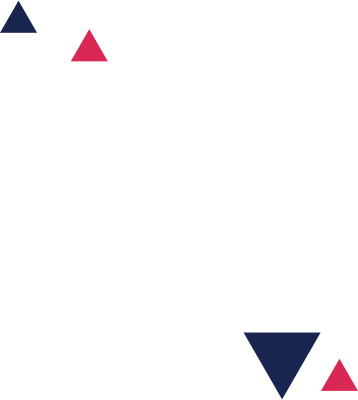 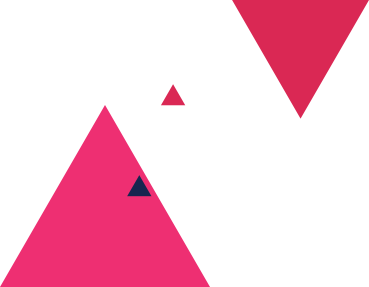 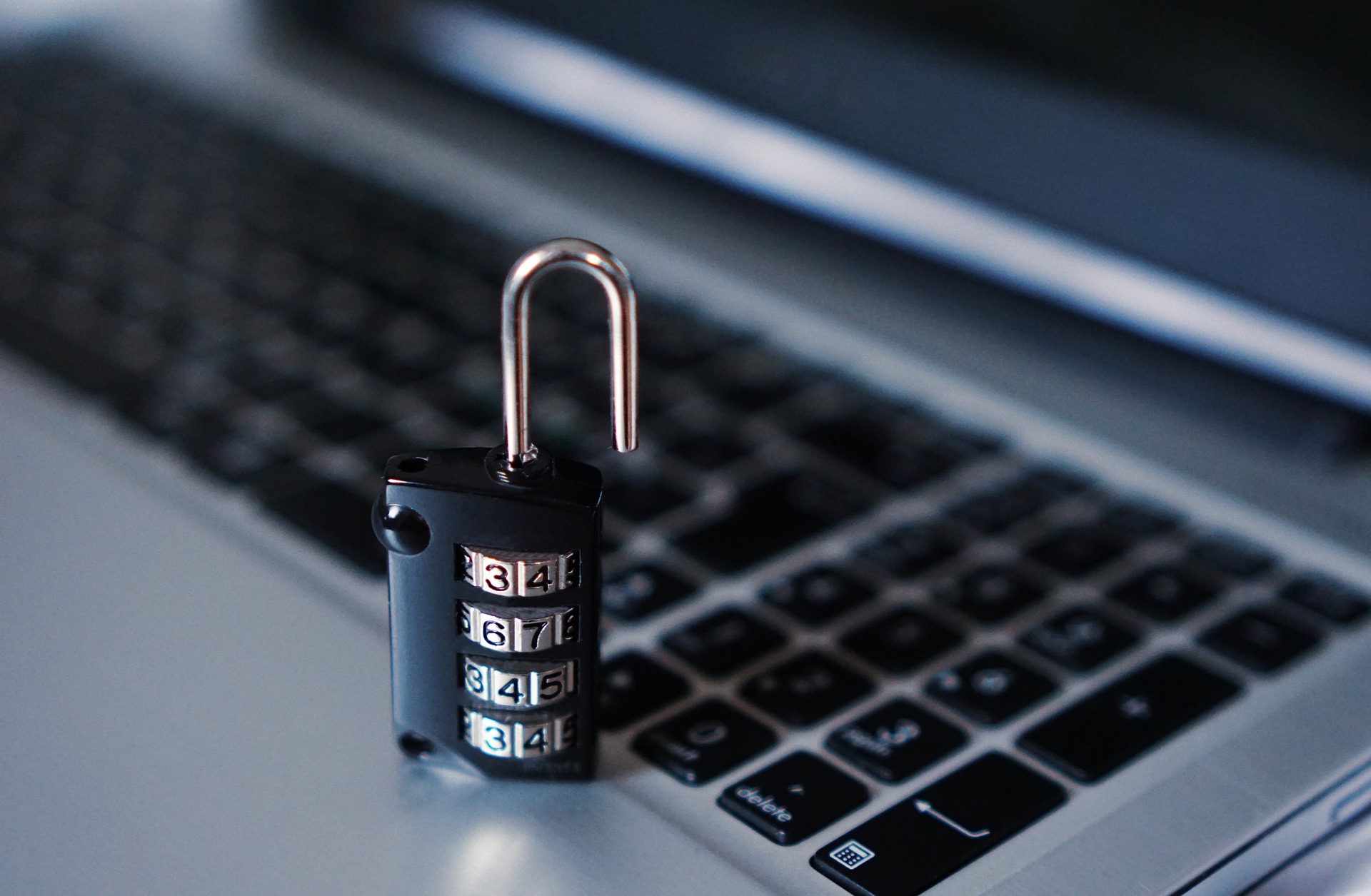 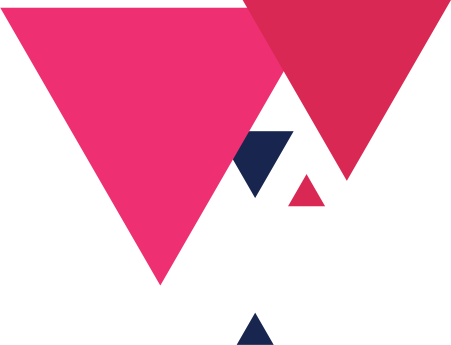 JAK STWORZYĆ SILNE I ŁATWE DO ZAPAMIĘTANIA HASŁO?
PIERWSZE LITERY ŁATWYCH DO ZAPAMIĘTANIA FRAZ 
+ LICZBA, KTÓRA Z CZYMŚ CI SIĘ KOJARZY
NP.  WLAZŁ KOTEK NA PŁOTEK @1999 = WKNP@1999
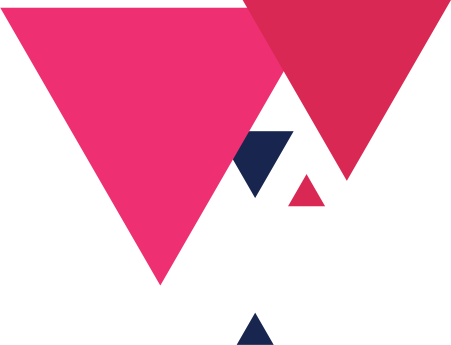 GRY ON-LINE
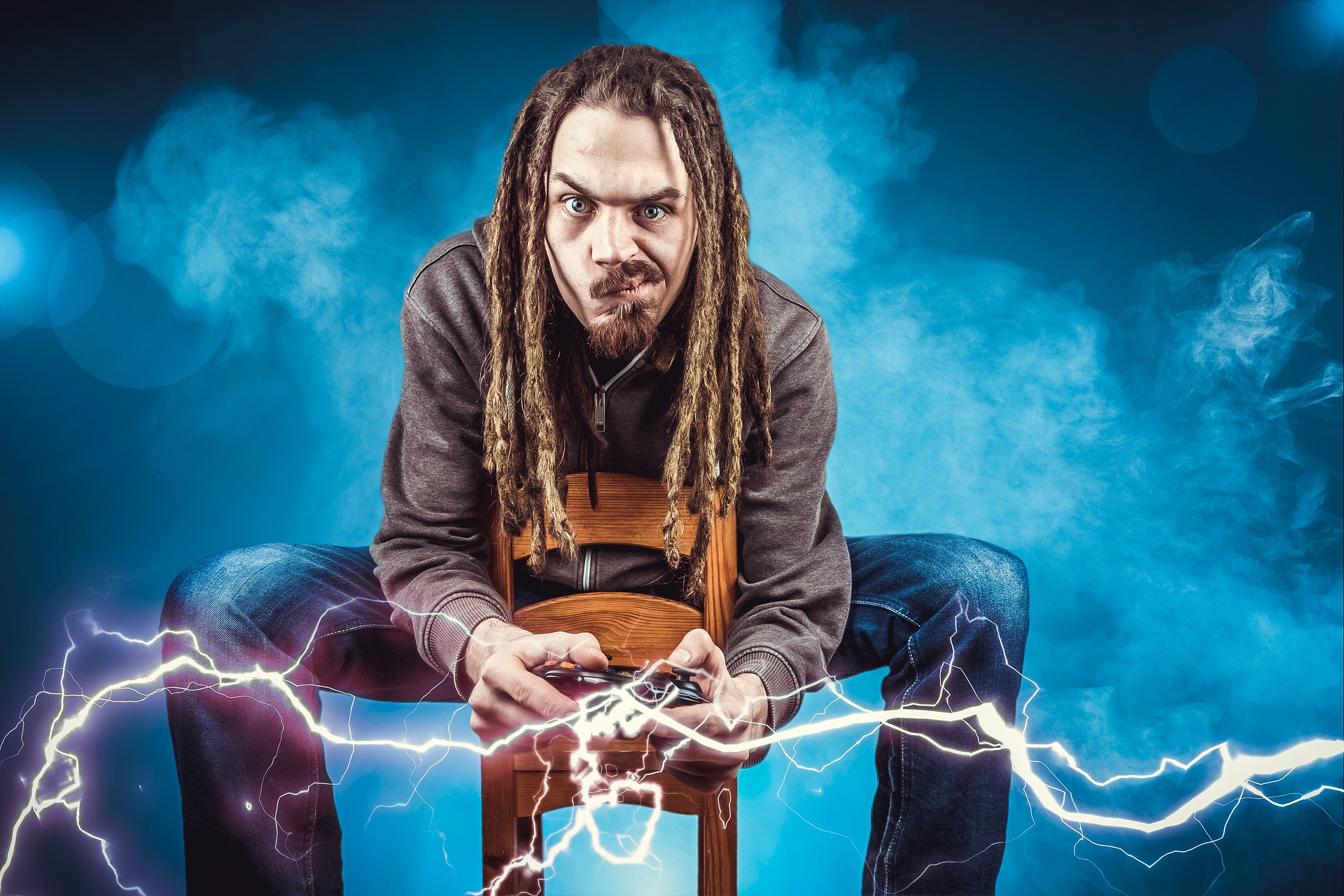 Korzystaj z gier dostosowanych do Twojego przedziału wiekowego

Ustal czas jaki chcesz spędzić przy grze

Zachowaj ostrożnośćw kontaktach ze współgraczami
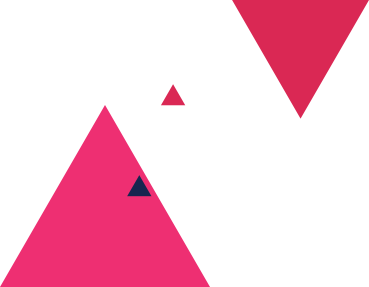 OBJAWY UZALEŻNIENIA OD INTERNETU:
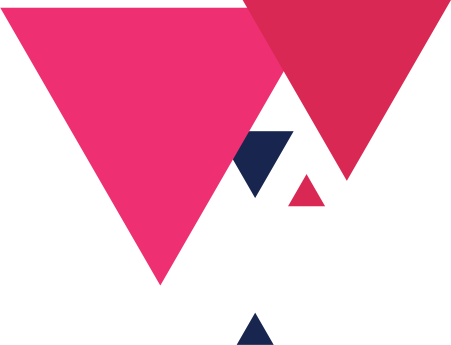 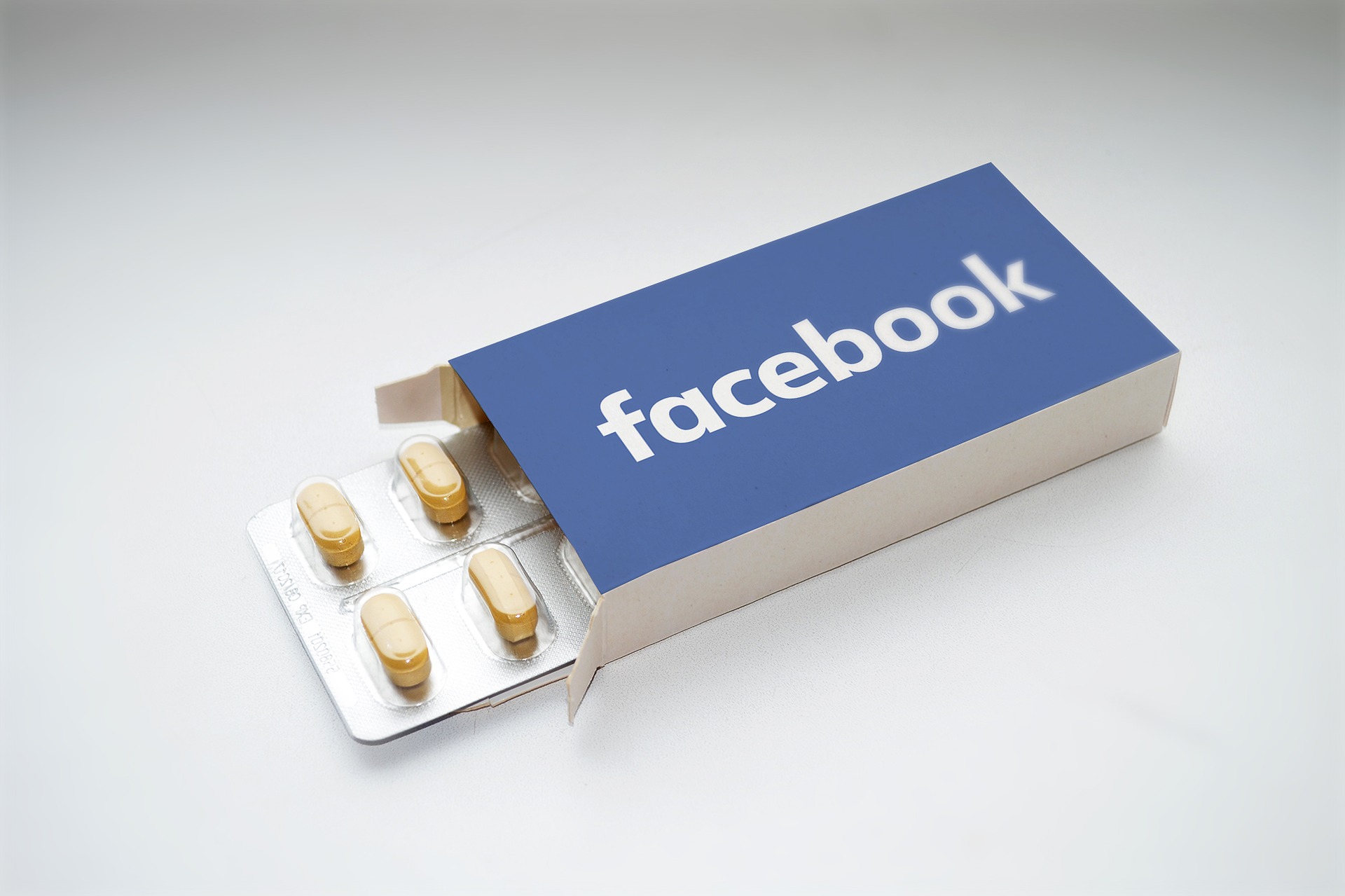 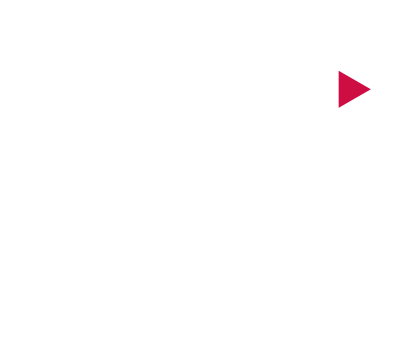 CZAS SPĘDZONY PRZY KOMPUTERZE DOMINUJE NAD INNYMI AKTYWNOŚCIAMI
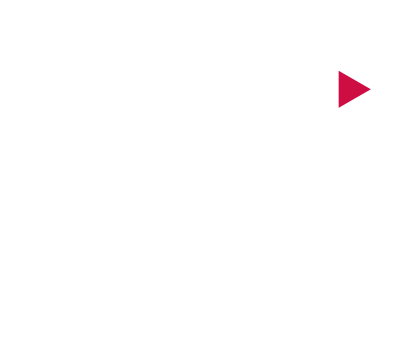 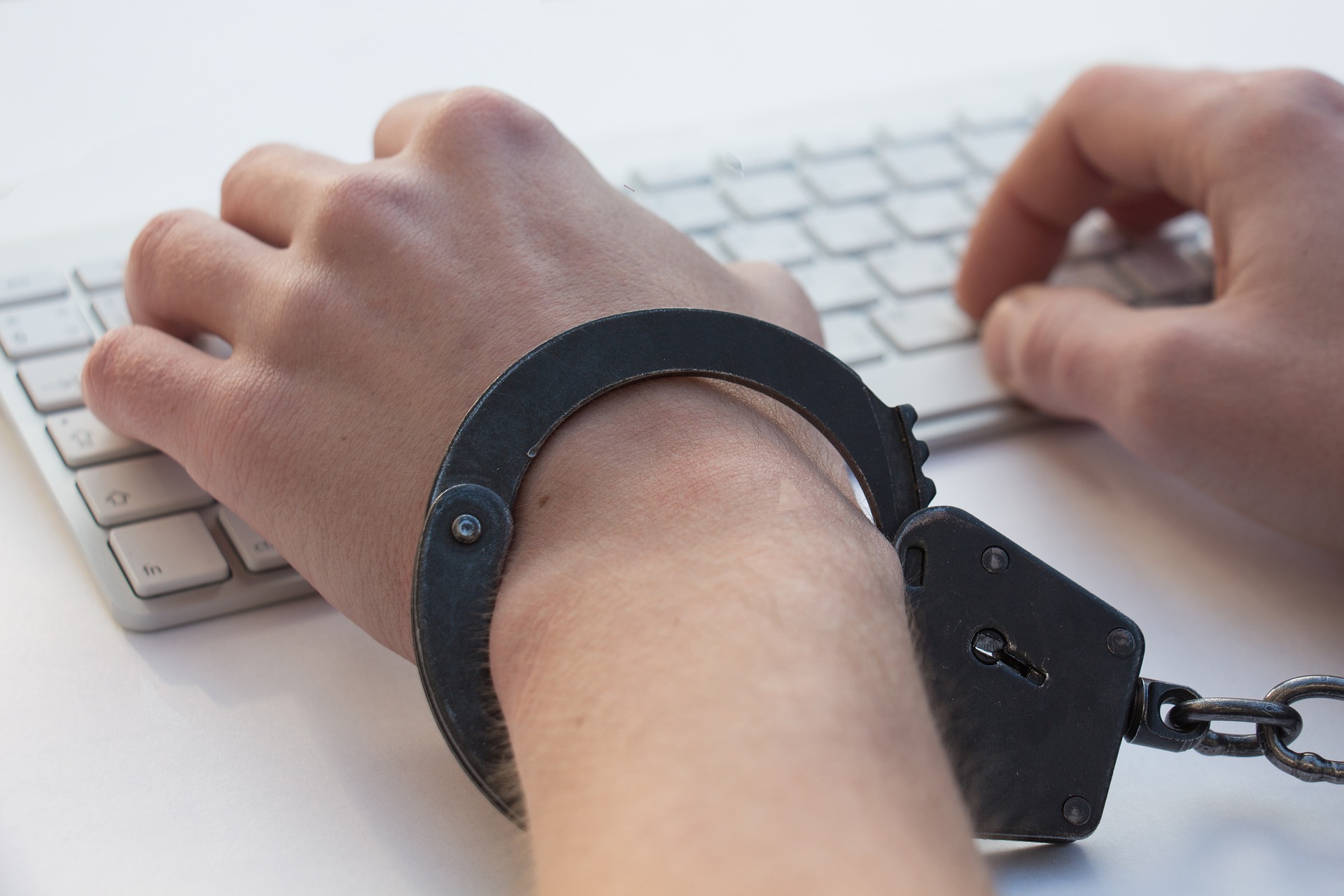 BRAK MOŻLIWOŚCI SURFOWANIAPOWODUJE ROZDRAŻNIENIE, AGRESJĘ
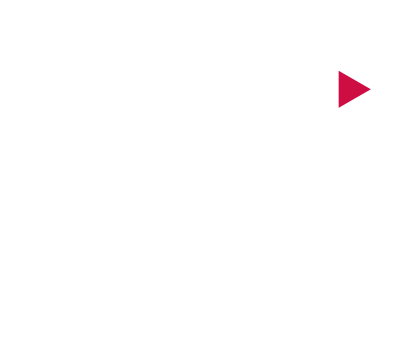 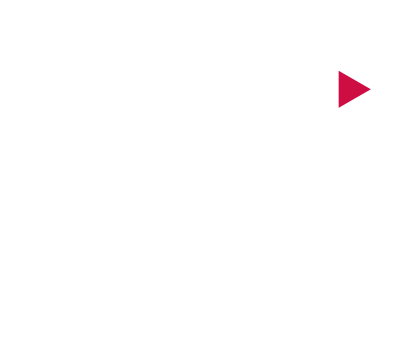 IZOLOWANIE SIĘ
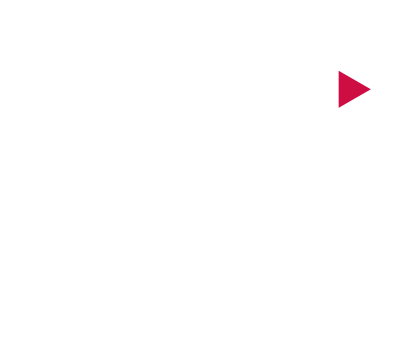 ZMIANY NASTROJU
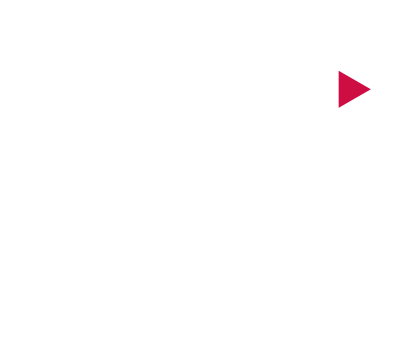 NADPOBUDLIWOŚĆ
MYŚLENIE O WIRTUALNEJ RZECZYWISTOŚCI PODCZAS INNYCH ZAJĘĆ
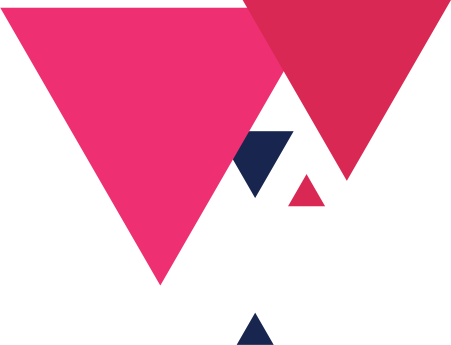 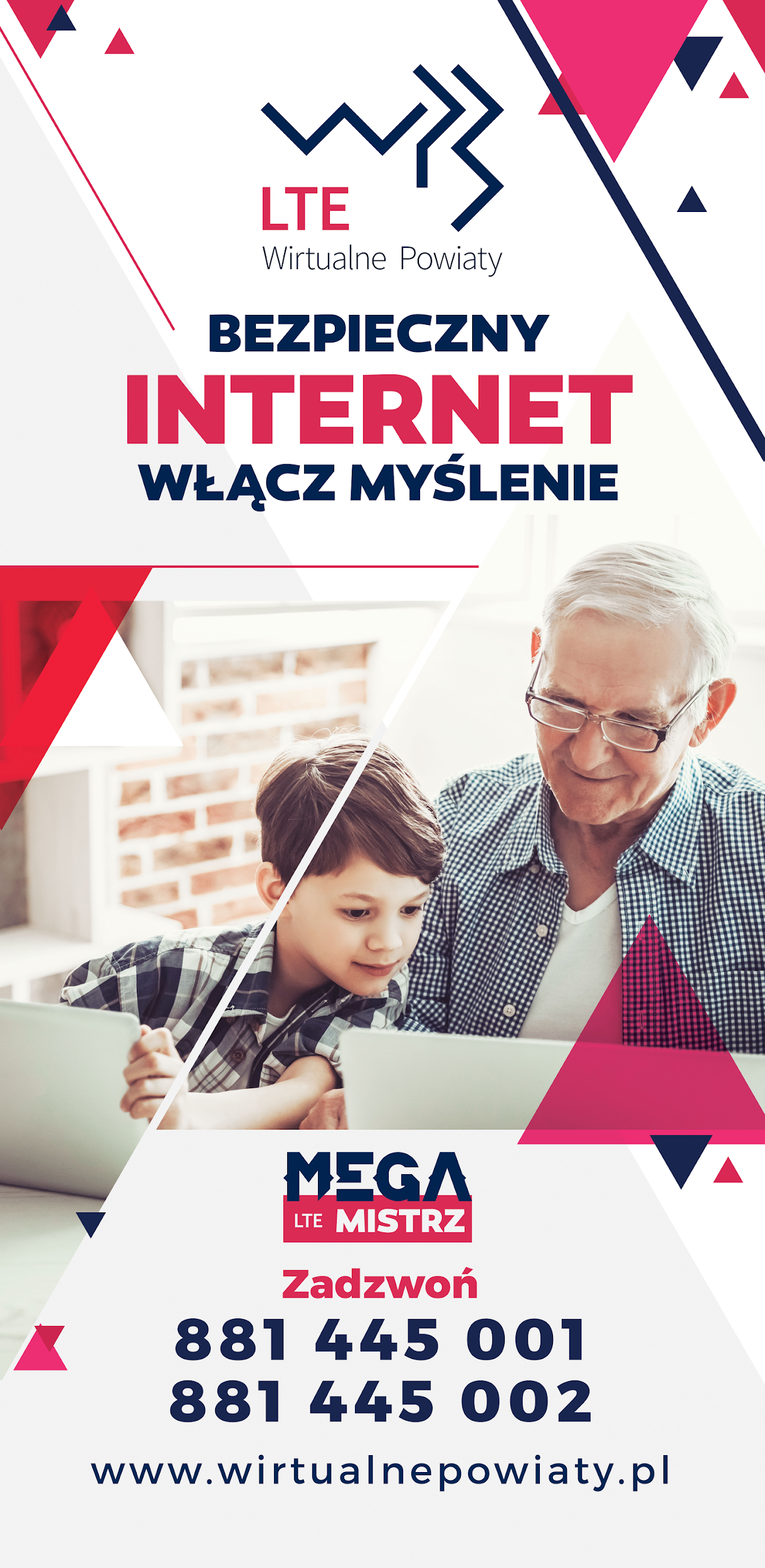 KORZYSTAJ MĄDRZEZanim:
Udostępnisz
Napiszesz
Ściągniesz
Wyślesz
WŁĄCZ MYŚLENIE!
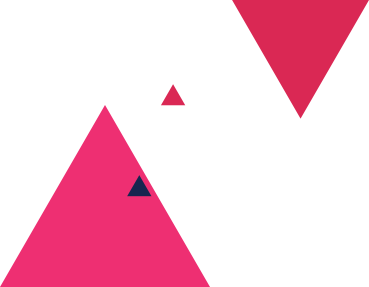 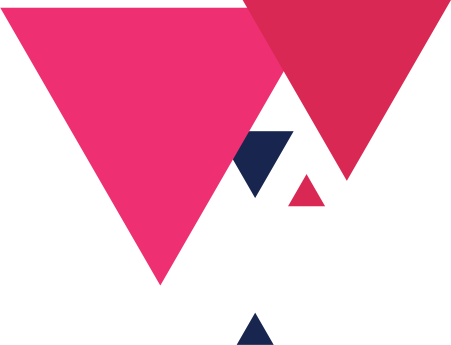 JESTEŚ OFIARĄ INTERNETOWEGO HEJTU?

 ZADZWOŃ!
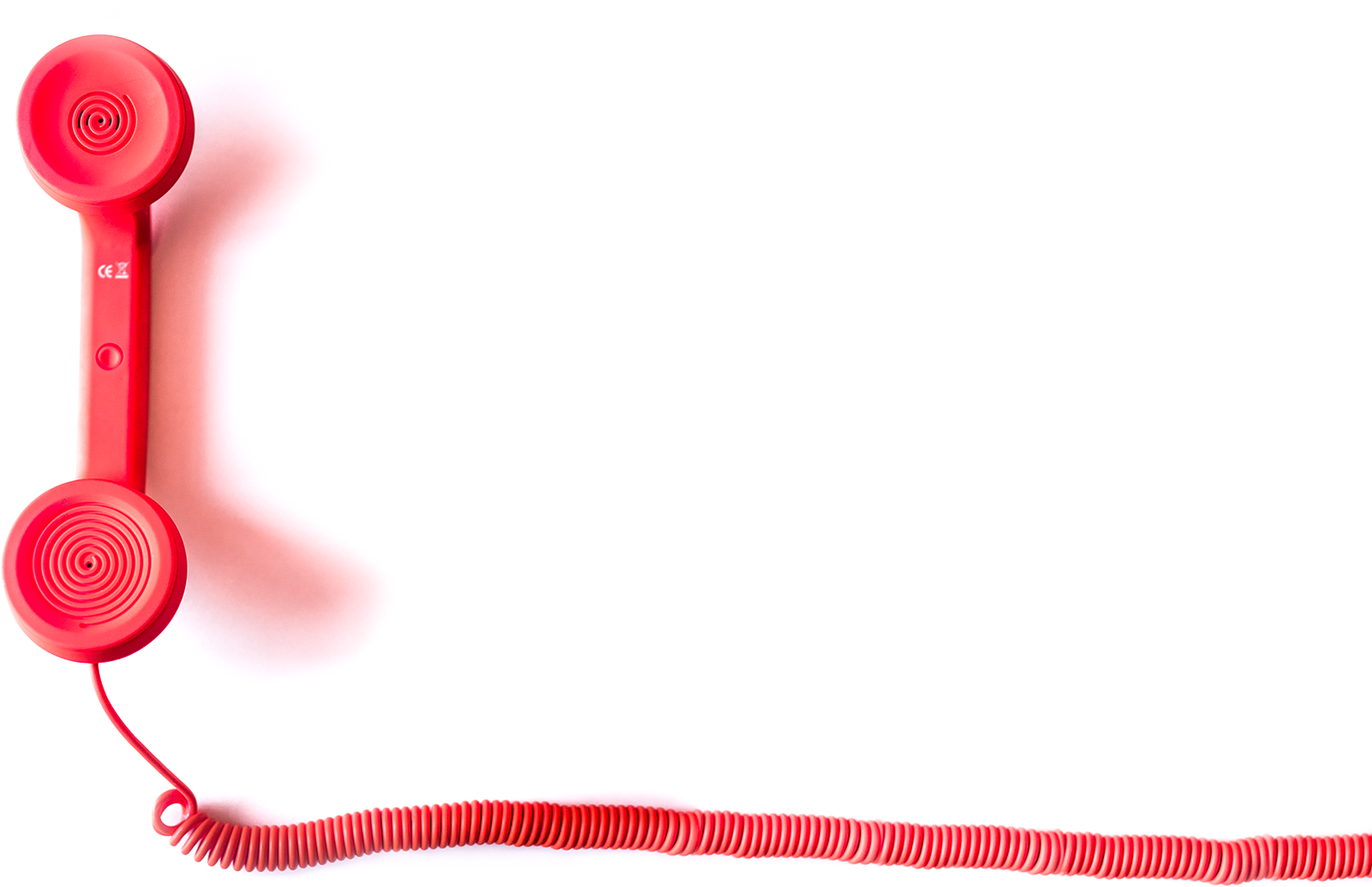 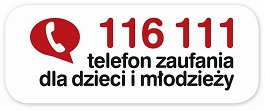 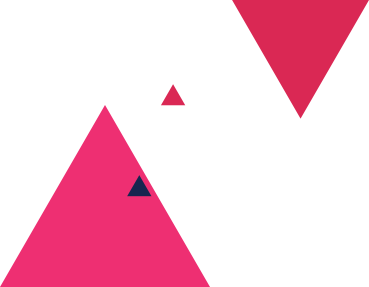 NATKNĄŁEŚ SIĘ NA NIELEGALNE TREŚCI?ZGŁOŚ   TO NA: :
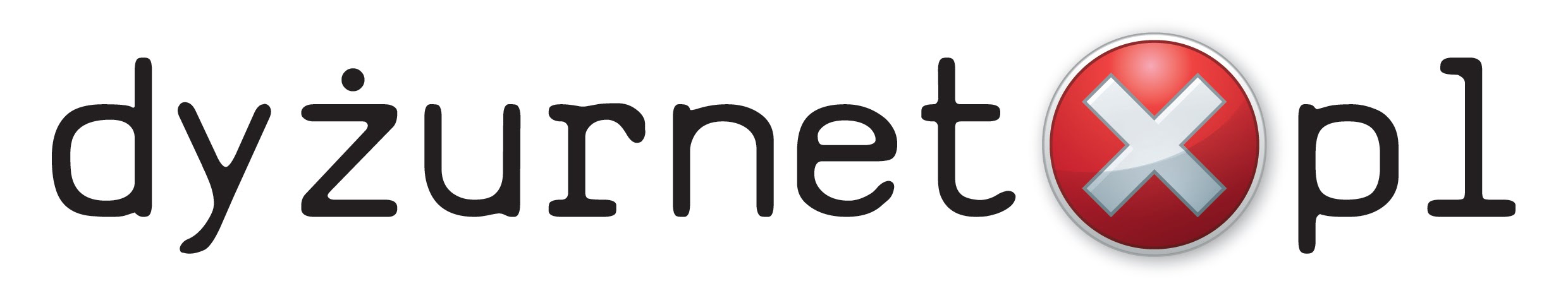 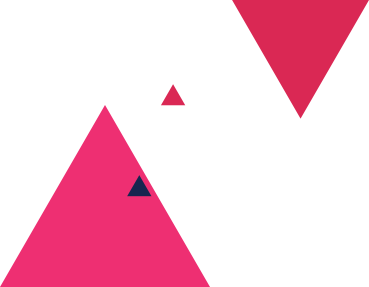 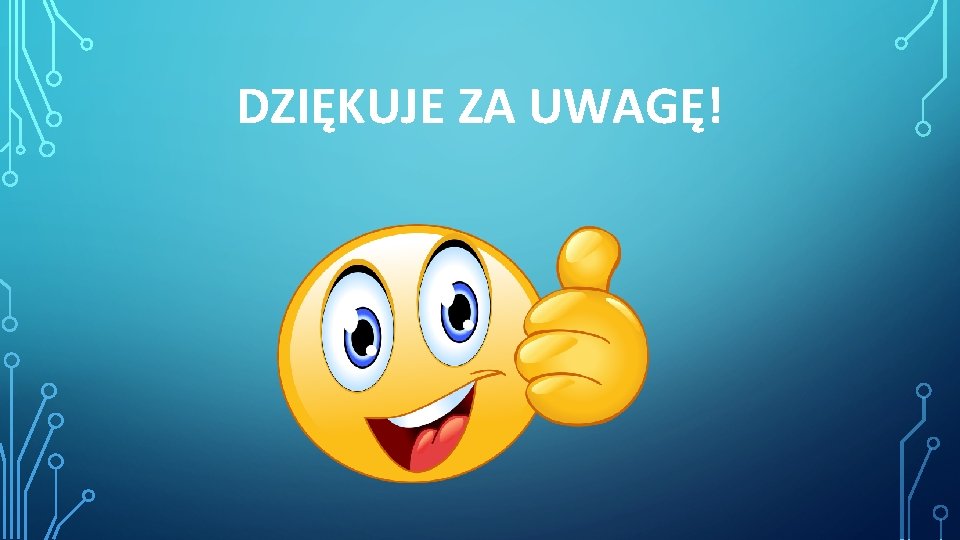